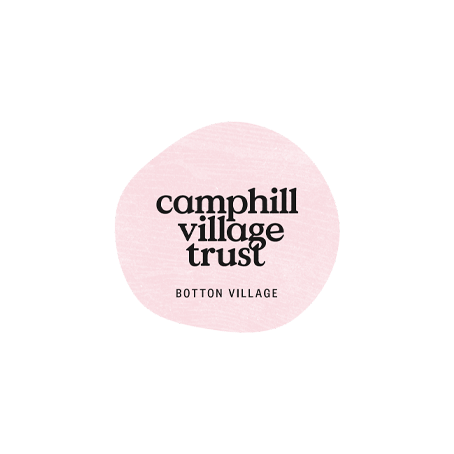 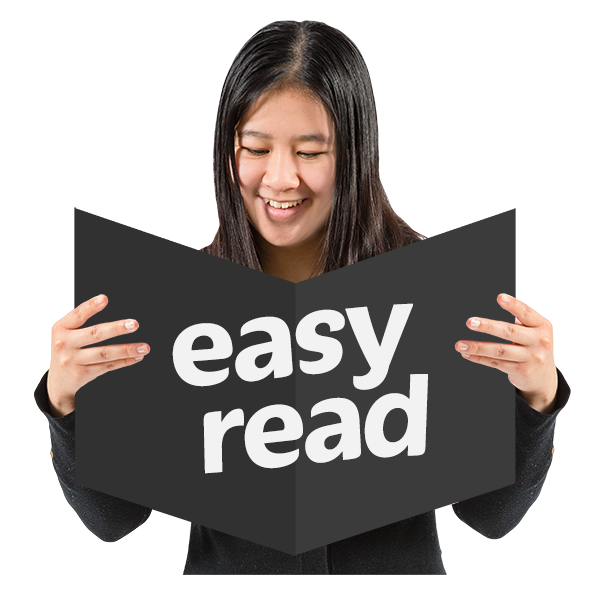 Great things to do online during covid
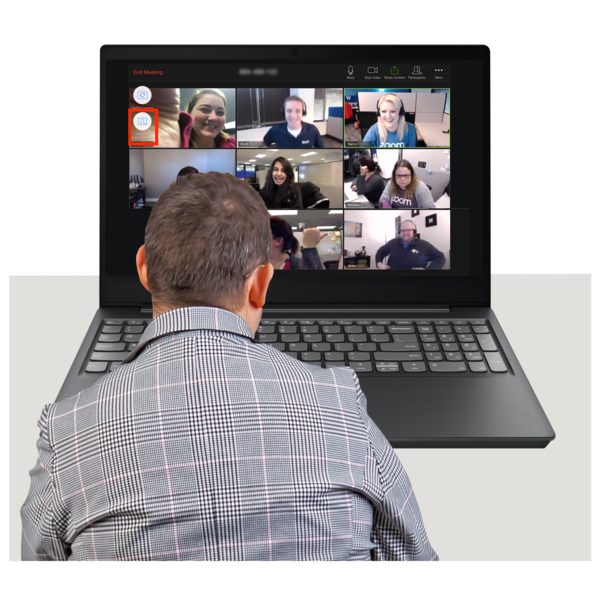 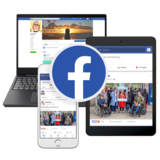 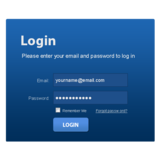 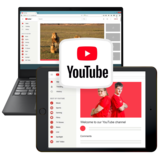 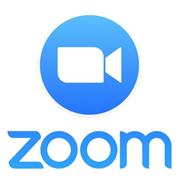 Facebook Apps
Page 3
Zoom
Page 1
You Tube
Page 2
On Line
Page 4 and 5
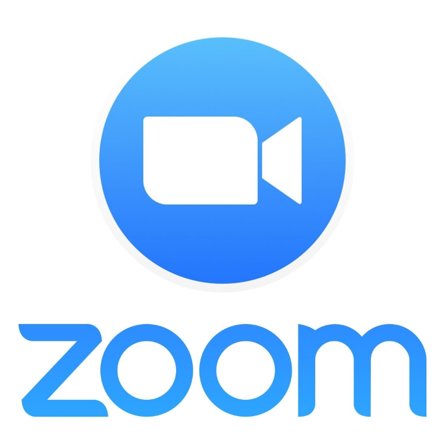 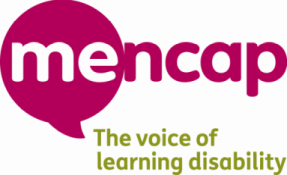 1. Ryedale Mencap
 
Sessions all week from zumba, discos and social clubs. via their own zoom.
 https://www.facebook.com/ryedaleanddistrictmencap/
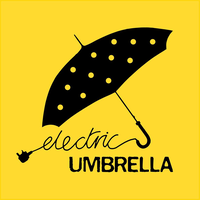 2. Electric Umbrella 

Sessions include a singalong, Saturday breakfast club, open Mic  and a Monday evening music show 

www.electricumbrella.co.uk
3. Learning Disability England

Free webinars
 https://www.learningdisabilityengland.org.uk/
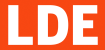 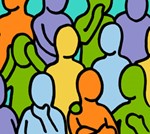 4. People First 

Sessions, such as exercise and mindfulness
 https://www.peoplefirstinfo.org.uk/events/
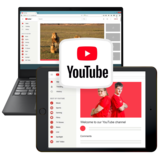 You Tube
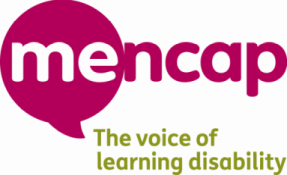 1. Mencap TV

Videos to keep you busy over lockdown
 https://www.youtube.com/channel/UCSioctelJtiJvtZkCOxrJ6g/featured
2.  Singing Hands 

Makaton sing and sign videos

https://www.youtube.com/user/SingingHandsUK
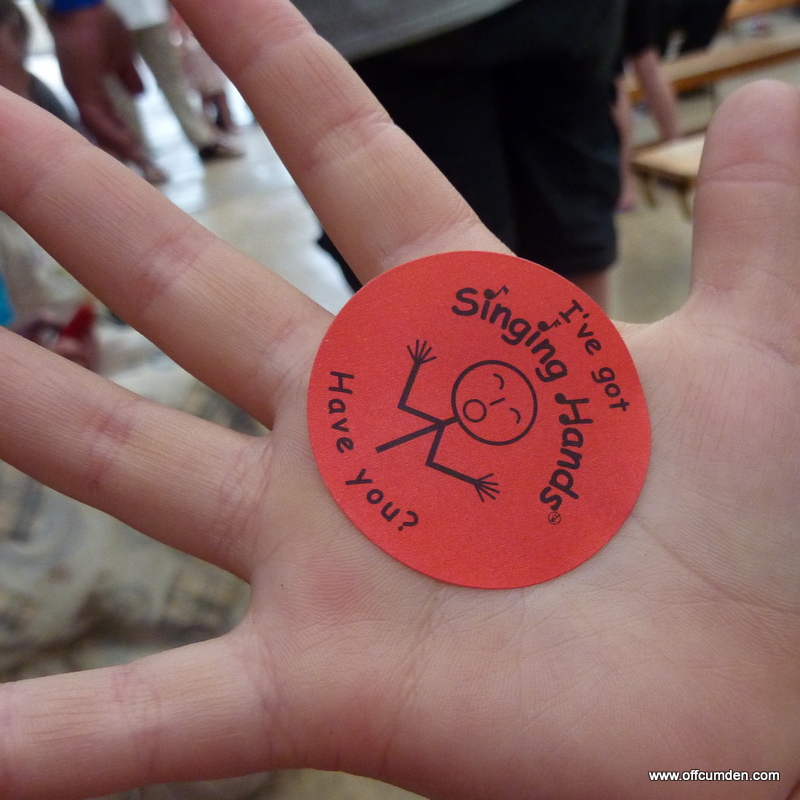 3. Heart and Soul 

Creative sessions including poetry and craft
 https://www.youtube.com/user/heartandsoulart
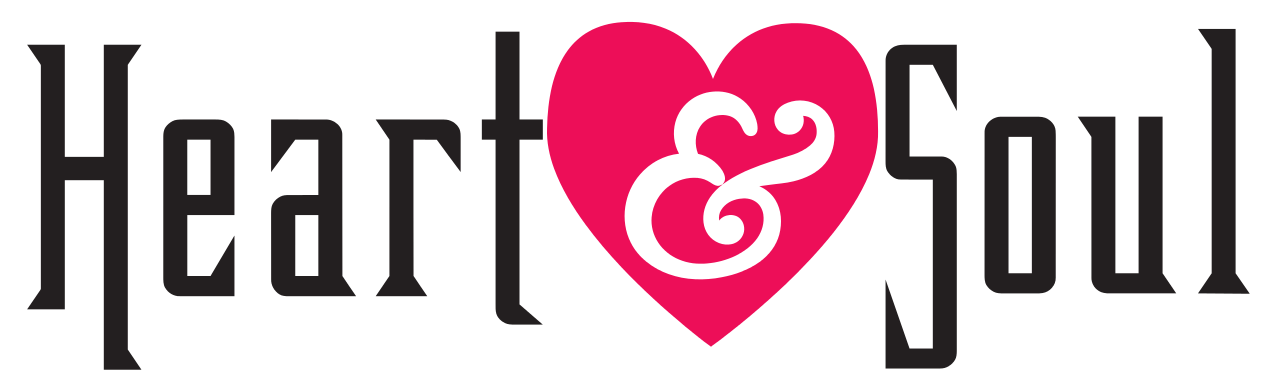 4. Joe Wicks

 Every day.  Keep Fit.
 https://www.youtube.com/channel/UCAxW1XT0iEJo0TYlRfn6rYQ
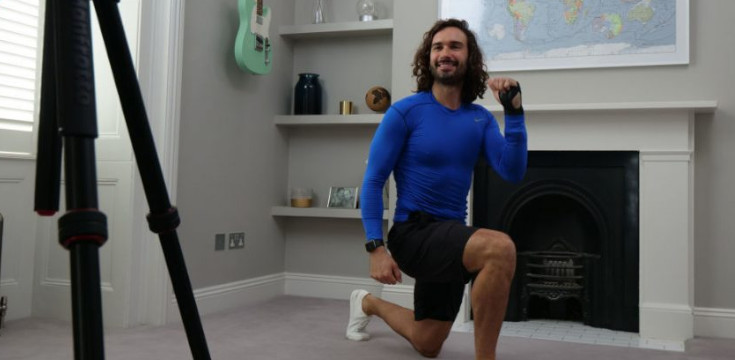 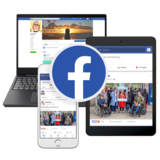 Apps
1. CVT Connect 

Our own digital platform where you can connect with friend and find out what is happening across the charity.

 www.cvtconnect.org.uk
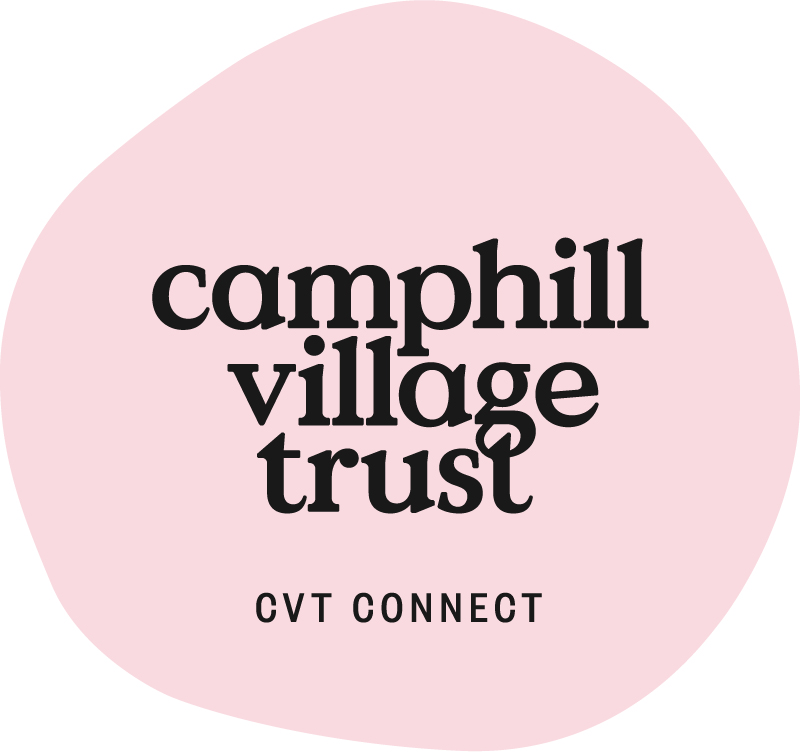 2. The Buzz 

Videos made by people with a learning disability. Exercise to cooking and they all free
 https://www.facebook.com/groups/hellothebuzz
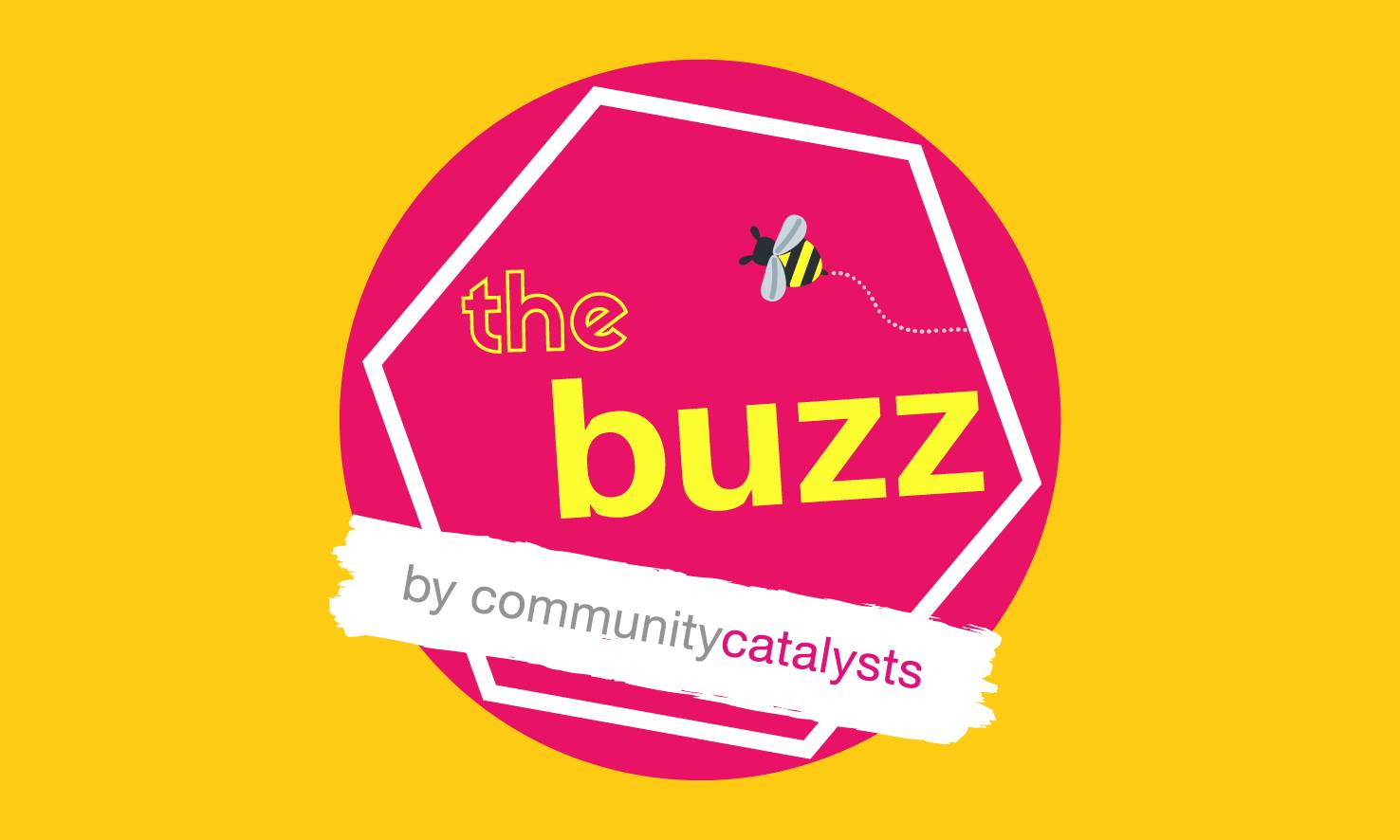 3. Dance syndrome

Pre-recorded dance sessions
 https://www.facebook.com/dancerleddisabilityinspired/
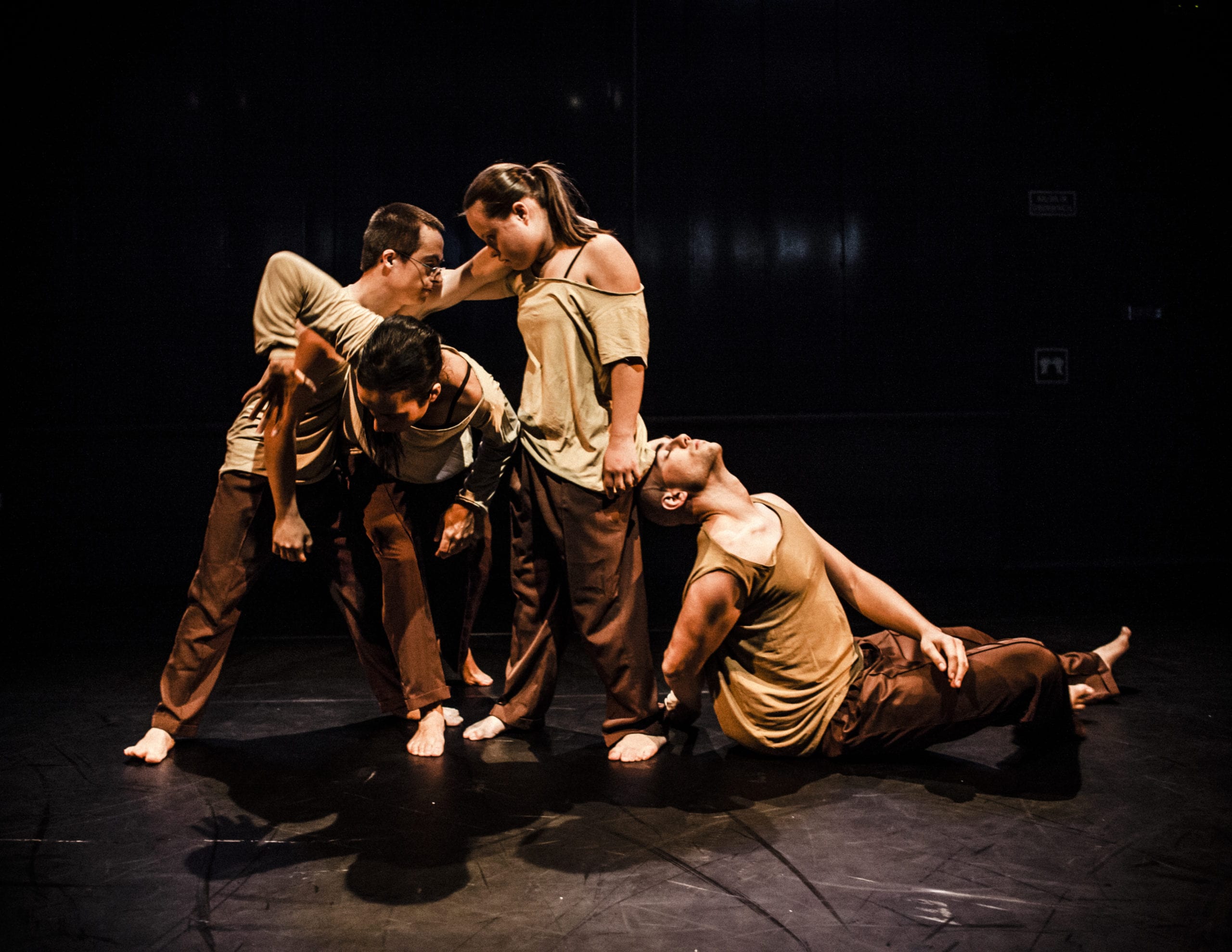 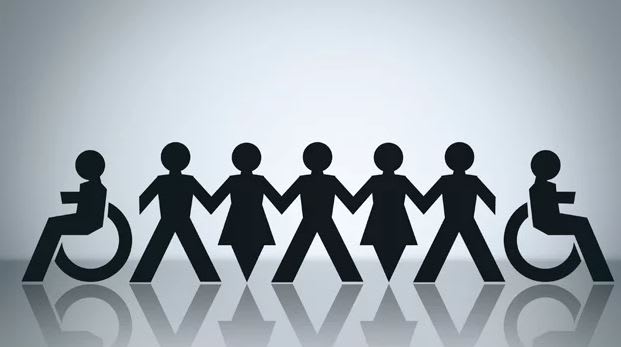 4. Auto No Me

A fantastic app for people with a learning disability to develop skills for independence. They are offering the app for free over lockdown 

 https://www.autono.me.uk/covid-19
Printed resources
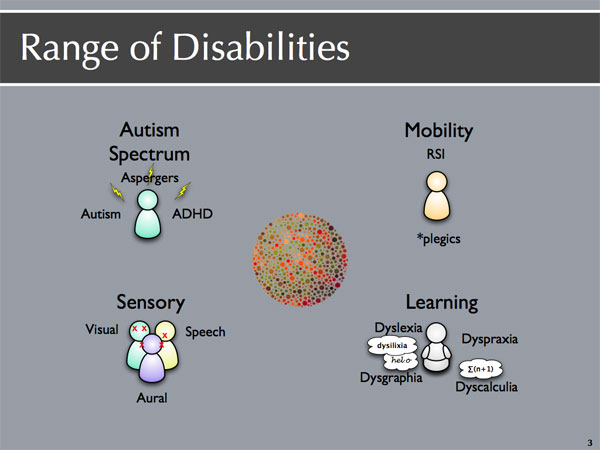 1. Sense

Sign up for weekly activity packs via email

Free sign language sessions 

https://www.sense.org.uk/sense-sign-school/
Autonomy

Printed activity packs

https://www.sense.org.uk/get-support/arts-sport-and-wellbeing/
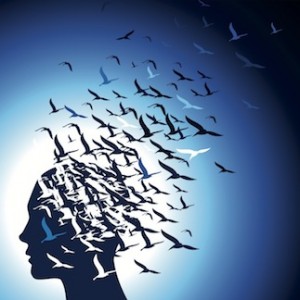 2. ELSA 

Some great mindfulness resources 

https://www.elsa-support.co.uk/category/free-resources/
3. Free Open University courses

Learn a language for free 

www.duolingo.com ·

 Free science lessons

mysteryscience.com

https://www.open.edu/openlearn/free-courses/full-catalogue ·
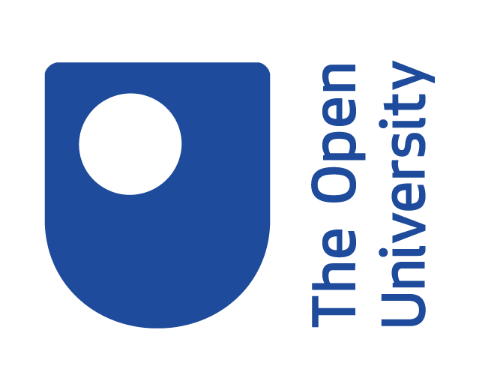 On line
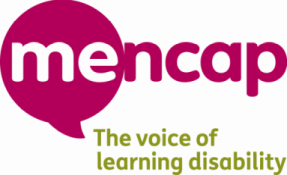 1. Mencap  

Lots of easy read information

https://www.mencap.org.uk/advice-and-support
2. Sport and fitness

https://www.downs-syndrome.org.uk/coronavirus-covid-19/keeping-fit-and-healthy-at-home/ 

https://www.sportengland.org/jointhemovement
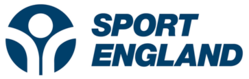 3. Nature

https://www.sensorytrust.org.uk/resources/activities?fbclid=IwAR33ZEDipJx0P9-HUI8087krM4RkKP7mayMimDwR_SXZ-UuCxTMCpZpQQ2k
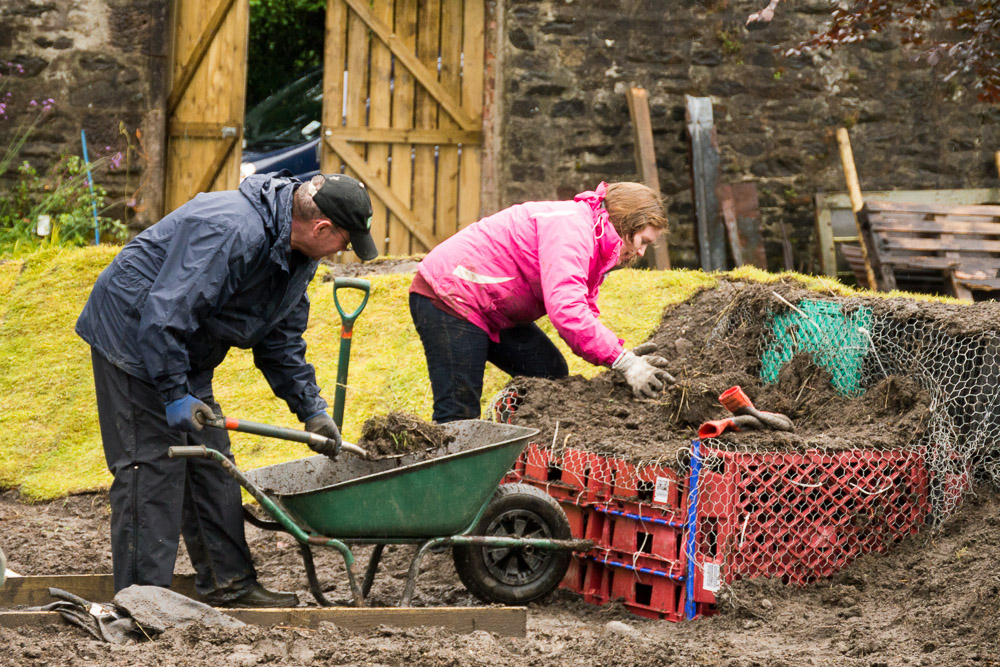 4. Arts and crafts

https://www.creativebug.com/classes

 64 Million Artists are launching a January art challenge and there is an easy read guide too

https://64millionartists.com/our-work/the-january-challenge/
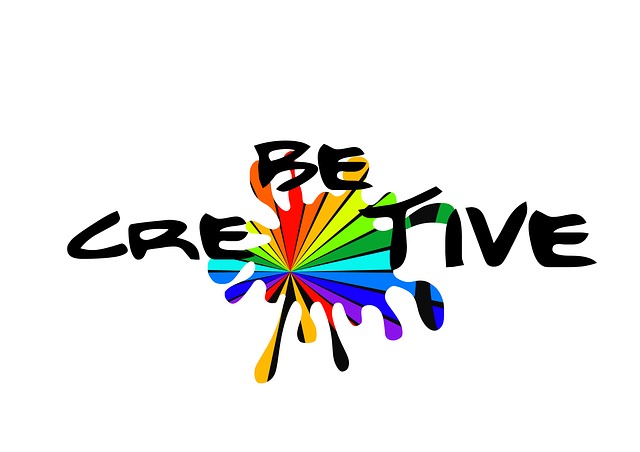 Finally
1. BBC Two 

Support for the GCSE curriculum, Shakespeare plays, science, history.

Can access on the red button or on BBC iplayer.
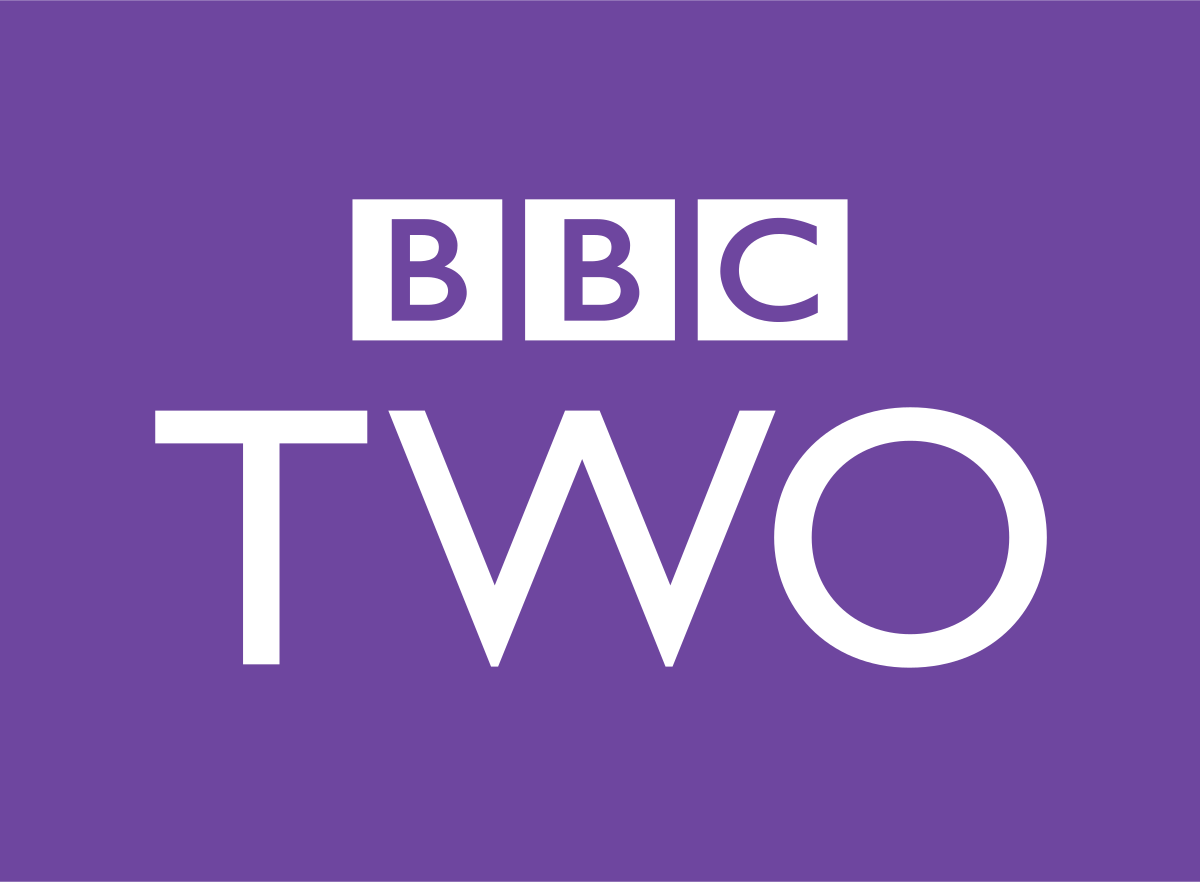 2. Church’s together in England

https://www.cte.org.uk/Groups/234772/Home/Contacts/Member_Churches.
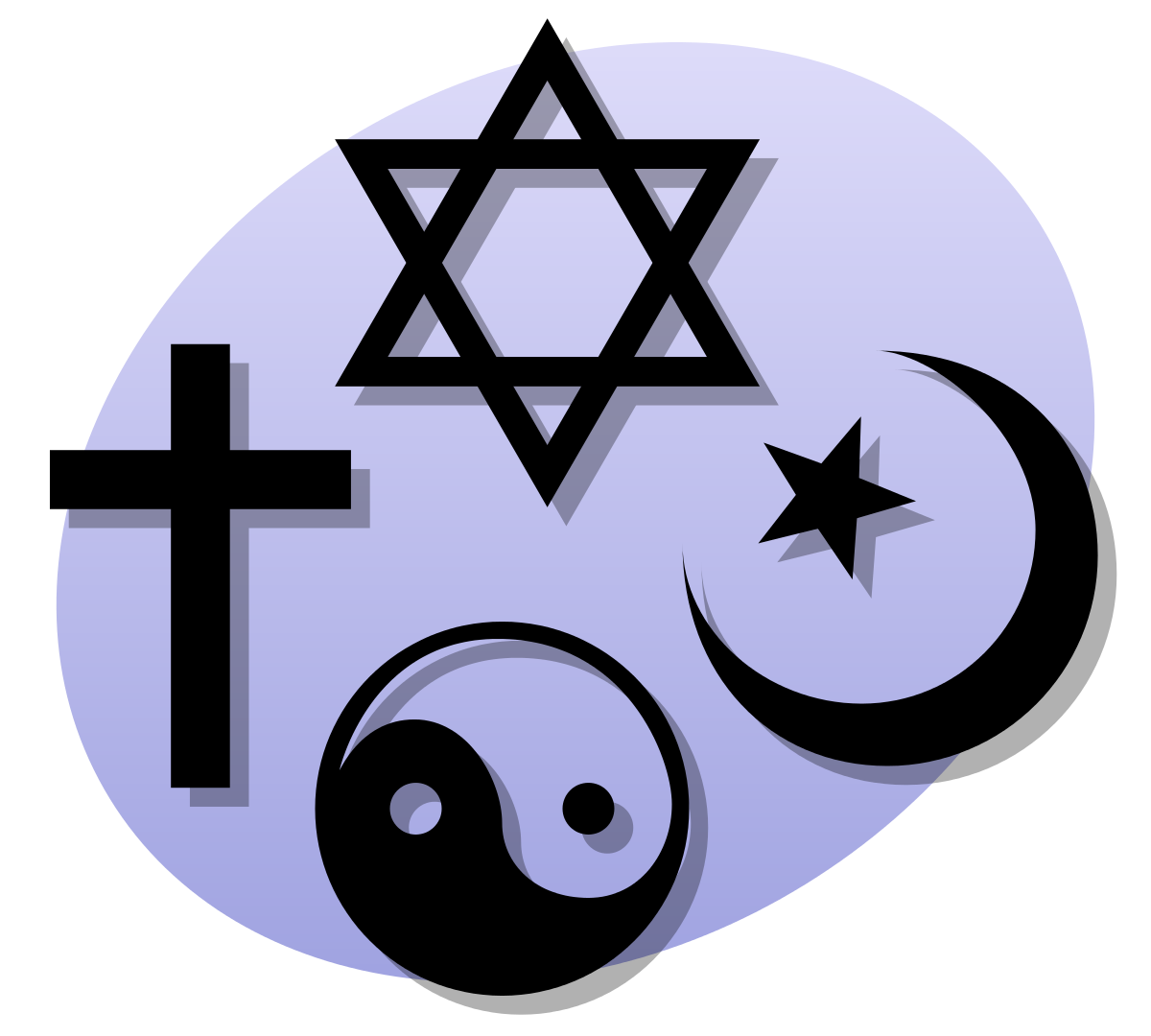 Get in touch
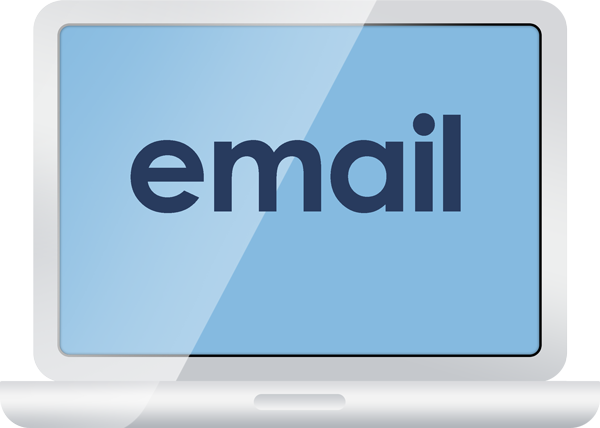 Delrow.  cian.davis@cvt.org.uk

St Albans.  christelle.newbury_olive@cvt.org.uk

Larchfield.  deborah.smith@cvt.org.uk

The Croft  and Stourbridge.  philip.gibson@cvt.org.uk

Oaklands.  janet.hawkins@cvt.org.uk

Botton.  colin.buck@cvt.org.uk

Grange.  peter.harper@cvt.org.uk
Colin Buck
The Old Store
Botton Village
Danby
North Yorkshire
YO21 2NJ
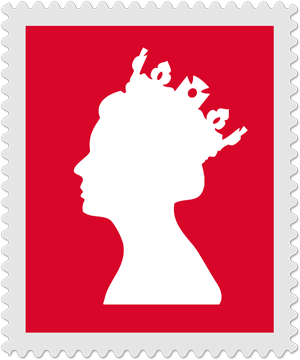 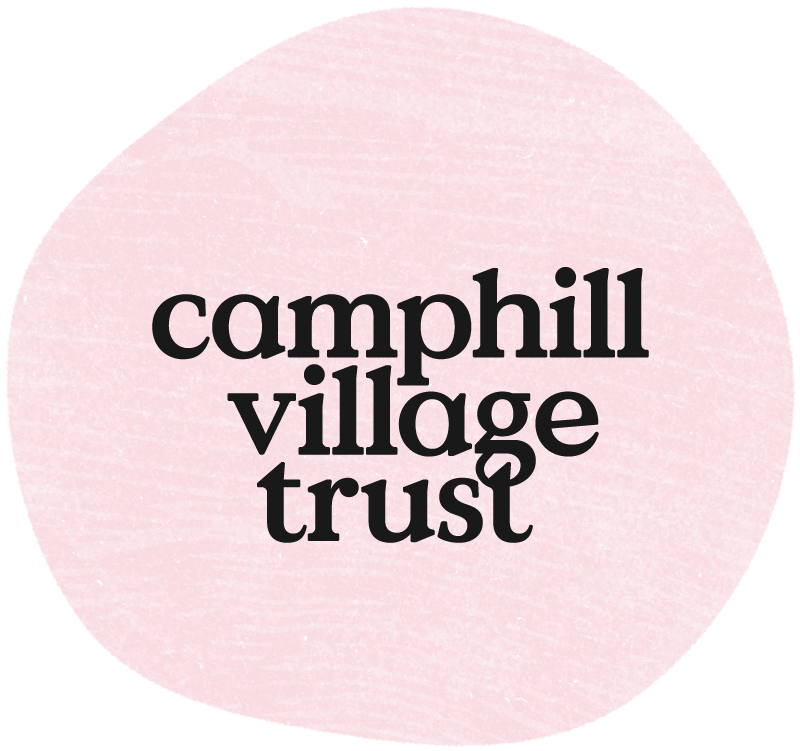 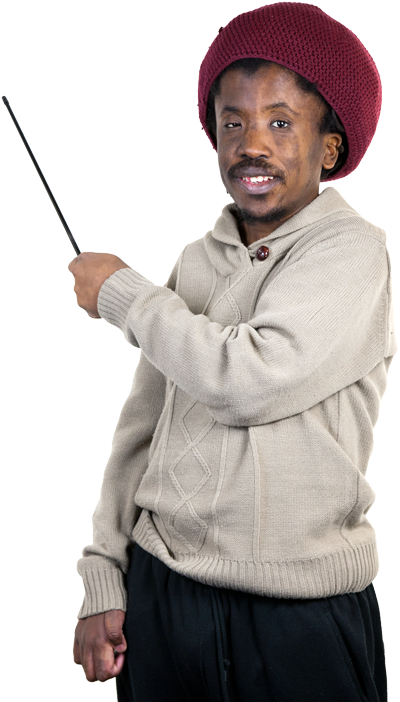 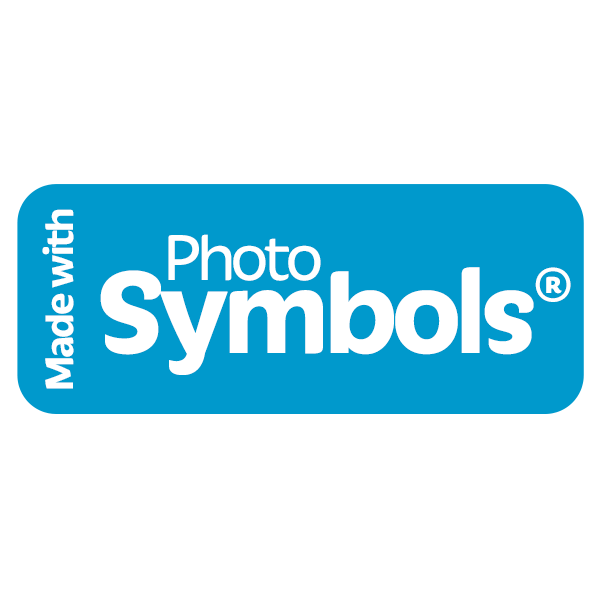 [Speaker Notes: This is a blank starter page for Photosymbols Easy Read Templates.]